Data III & Integers ICSE 351 Winter 2018
Instructor: 
Mark Wyse

Teaching Assistants:
Kevin Bi
Parker DeWilde
Emily Furst
Sarah House
Waylon Huang
Vinny Palaniappan
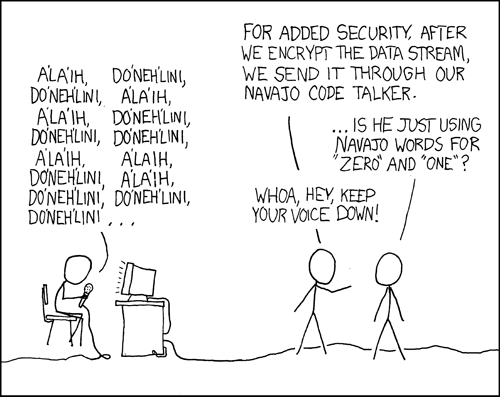 http://xkcd.com/257/
Administrivia
Homework 1 due tonight
Lab 1 released
This is considered the hardest assignment of the class by many students
Some progress due Monday 1/15, Lab 1 due Friday 1/19
Keep posting to Piazza!
More posts encourages participation
You are not the only person with the same question!
Overload Enrollments
See me after class or email me ASAP w/ UW Net ID and Name!
2
[Speaker Notes: Announcements:
HW 1 due tonight!
Lab 1 out!
Run the tests and code style checkers!!!
No reason that your code does not compile
Read the assigned book readings!]
Examining Data Representations
Code to print byte representation of data
Any data type can be treated as a byte array by casting it to char
C has unchecked casts   !! DANGER !!
void show_bytes(char *start, int len) {
   int i;
   for (i = 0; i < len; i++)
      printf("%p\t0x%.2x\n", start+i, *(start+i));
   printf("\n");
}
printf directives:
	%p	Print pointer
	\t	Tab
	%x	Print value as hex
	\n	New line
3
[Speaker Notes: %p: prefix “0x” automatically printed]
Examining Data Representations
Code to print byte representation of data
Any data type can be treated as a byte array by casting it to char
C has unchecked casts   !! DANGER !!
void show_bytes(char *start, int len) {
   int i;
   for (i = 0; i < len; i++)
      printf("%p\t0x%.2x\n", start+i, *(start+i));
   printf("\n");
}
void show_int(int x) {
   show_bytes( (char *) &x, sizeof(int));
}
4
[Speaker Notes: %p: prefix “0x” automatically printed]
show_bytes Execution Example
Result (Linux x86-64):
Note:  The addresses will change on each run (try it!), but fall in same general range
int x = 12345; // 0x00003039
printf("int x = %d;\n“,x);
show_int(x);  // show_bytes((char *) &x, sizeof(int));
int x = 12345;   
0x7fffb7f71dbc	0x39
0x7fffb7f71dbd	0x30
0x7fffb7f71dbe	0x00
0x7fffb7f71dbf	0x00
5
Memory, Data, and Addressing
Representing information as bits and bytes
Organizing and addressing data in memory
Manipulating data in memory using C
Boolean algebra and bit-level manipulations
6
[Speaker Notes: More fine-grained data manipulations.]
Boolean Algebra
AND
OR
XOR
NOT
7
[Speaker Notes: Also covered in CSE 311]
General Boolean Algebras
01101001
& 01010101
01101001
| 01010101
01101001
^ 01010101
~ 01010101
01010101
^ 01010101
  00000000
01010101
| 11110000
  11110101
8
[Speaker Notes: Now, how do we use the boolean operators?
Typically on ”bit vectors” (treat a byte, or multiple bytes) as a bit vector]
Bit-Level Operations in C
& (AND), | (OR), ^ (XOR), ~ (NOT)
View arguments as bit vectors, apply operations bitwise
Apply to any “integral” data type
long,  int,  short,  char,  unsigned
Examples with char a, b, c;
a = (char) 0x41;	// 0x41->0b 0100 0001b = ~a;			//       0b          ->0x
a = (char) 0x69;	// 0x69->0b 0110 1001b = (char) 0x55;	// 0x55->0b 0101 0101c = a & b;		//       0b          ->0x  
a = (char) 0x41;	// 0x41->0b 0100 0001b = a;			//       0b 0100 0001c = a ^ b;		//       0b          ->0x
9
[Speaker Notes: Some bit-twiddling puzzles in Lab 1]
Contrast:  Logic Operations
Logical operators in C:  && (AND),  || (OR),  ! (NOT)
0 is False,  anything nonzero is True
Always return 0 or 1
Early termination (a.k.a. short-circuit evaluation) of &&, ||
Examples (char data type)
!0x41  ->  0x00
!0x00  ->  0x01
!!0x41 ->  0x01
p && *p++
Avoids null pointer (0x0) access via early termination
Short for:	if (p) { *p++; }
0xCC && 0x33 -> 0x01
0x00 || 0x33 -> 0x01
10
Roadmap
C:
Java:
Memory & data
Integers & floats
Machine code & C
x86 assembly
Procedures & stacks
Arrays & structs
Memory & caches
Processes
Virtual memory
Operating Systems
Car c = new Car();
c.setMiles(100);
c.setGals(17);
float mpg =    c.getMPG();
car *c = malloc(sizeof(car));
c->miles = 100;
c->gals = 17;
float mpg = get_mpg(c);
free(c);
Assembly language:
get_mpg:
    pushq   %rbp
    movq    %rsp, %rbp
    ...
    popq    %rbp
    ret
OS:
Machine code:
0111010000011000
100011010000010000000010
1000100111000010
110000011111101000011111
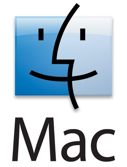 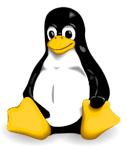 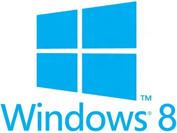 Computer system:
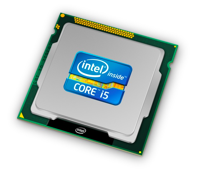 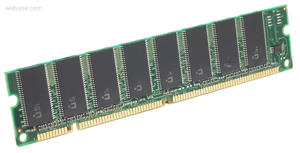 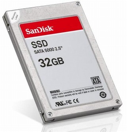 11
But before we get to integers….
Encode a standard deck of playing cards
52 cards in 4 suits
How do we encode suits, face cards?
What operations do we want to make easy to implement?
Which is the higher value card?
Are they the same suit?
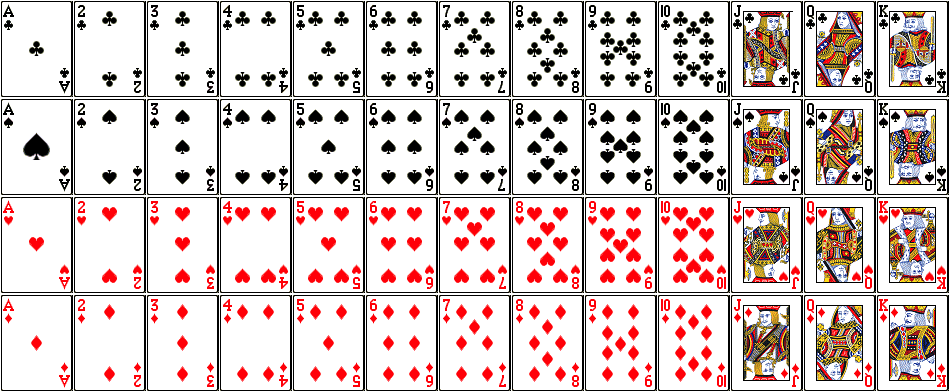 12
[Speaker Notes: Value comparison:  War
Same suit:  Crazy Eights]
Two possible representations
1 bit per card (52):  bit corresponding to card set to 1

“One-hot” encoding  (similar to set notation)
Drawbacks:
Hard to compare values and suits
Large number of bits required
1 bit per suit (4), 1 bit per number (13):  2 bits set

Pair of one-hot encoded values
Easier to compare suits and values, but still lots of bits used
Can we do better?
low-order 52 bits of 64-bit word
13 numbers
4 suits
13
[Speaker Notes: Can you think of a possible advantage to this approach? 
What if we wanted to represent multiple cards (i.e. a poker hand)]
Two better representations
low-order 6 bits of a byte
value
suit
14
[Speaker Notes: Notice the arbitrariness of binary encoding choices:  A is 1 instead of 0, ordering of suits (CDHS or DCHS?)]
mask: a bit vector designed to achieve a desired behavior when used with a bitwise operator on another bit vector v.  Here we turns all but the bits of interest in v to 0.
Compare Card Suits
char hand[5];       // represents a 5-card hand
char card1, card2;  // two cards to compare
card1 = hand[0];
card2 = hand[1];
...
if ( sameSuitP(card1, card2) ) { ... }
SUIT_MASK = 0x30 =
0
0
1
1
0
0
0
0
#define SUIT_MASK  0x30

int sameSuitP(char card1, char card2) {
  return (!((card1 & SUIT_MASK) ^ (card2 & SUIT_MASK)));
  //return (card1 & SUIT_MASK) == (card2 & SUIT_MASK);
}
value
suit
returns int
equivalent
15
mask: a bit vector designed to achieve a desired behavior when used with a bitwise operator on another bit vector v.  Here we turns all but the bits of interest in v to 0.
Compare Card Suits
#define SUIT_MASK  0x30

int sameSuitP(char card1, char card2) {
  return (!((card1 & SUIT_MASK) ^ (card2 & SUIT_MASK)));
  //return (card1 & SUIT_MASK) == (card2 & SUIT_MASK);
}
🃂
🃎
&
&
SUIT_MASK
=
=
^
!
!(x^y) equivalent to x==y
16
mask: a bit vector designed to achieve a desired behavior when used with a bitwise operator on another bit vector v.
Compare Card Values
char hand[5];       // represents a 5-card hand
char card1, card2;  // two cards to compare
card1 = hand[0];
card2 = hand[1];
...
if ( greaterValue(card1, card2) ) { ... }
VALUE_MASK = 0x0F =
0
0
0
0
1
1
1
1
value
#define VALUE_MASK  0x0F

int greaterValue(char card1, char card2) {
  return ((unsigned int)(card1 & VALUE_MASK) >
          (unsigned int)(card2 & VALUE_MASK));
}
suit
17
mask: a bit vector designed to achieve a desired behavior when used with a bitwise operator on another bit vector v.
Compare Card Values
#define VALUE_MASK  0x0F

int greaterValue(char card1, char card2) {
  return ((unsigned int)(card1 & VALUE_MASK) >
          (unsigned int)(card2 & VALUE_MASK));
}
🃂
🃎
&
&
VALUE_MASK
=
=
210 > 1310
0 (false)
18
Integers
Binary representation of integers
Unsigned and signed
Casting in C
Consequences of finite width representation
Overflow, sign extension
Shifting and arithmetic operations
19
Encoding Integers
20
[Speaker Notes: Okay, so now let’s talk some more about how we represent numbers, or integers to be specific
Multiple sizes of integers, using different numbers of bytes
But for each size, there are two ways of interpreting the bits…]
Unsigned Integers
63+ 8 71
00111111+00001000 01000111
21
[Speaker Notes: “1’s place”, the “2’s place”, “4’s place”…
An important use of unsigned values in C is pointers - there are no negative memory addresses
What if we want to represent negative numbers?]
Sign and Magnitude
Most Significant Bit
Designate the high-order bit (MSB) as the “sign bit”
sign=0:  positive numbers;  sign=1:  negative numbers
Benefits:
Using MSB as sign bit matches positive numbers with unsigned
All zeros encoding is still = 0
Examples (8 bits): 
0x00 = 000000002 is non-negative, because the sign bit is 0
0x7F = 011111112 is non-negative (+12710)
0x85 = 100001012 is negative (-510)
0x80 = 100000002 is negative...
... zero???
22
– 7
15
+ 0
0
– 6
14
+ 1
1
1111
1111
0000
0000
1110
1110
0001
0001
– 5
13
+ 2
2
1101
1101
0010
0010
– 4
12
+ 3
3
1100
1100
0011
0011
1011
1011
0100
0100
– 3
11
+ 4
4
1010
1010
0101
0101
– 2
10
+ 5
5
1001
1001
0110
0110
1000
1000
0111
0111
– 1
9
+ 6
6
– 0
8
+ 7
7
Sign and Magnitude
MSB is the sign bit, rest of the bits are magnitude
Drawbacks?
Sign and Magnitude
Unsigned
23
[Speaker Notes: To help visualize these numbers, we’ll use this number wheel
See how we start with +0 – +7 on right side
Then the left side, which starts with 1, are all negative, starting with -0 .. -7]
– 7
+ 0
– 6
+ 1
1111
0000
1110
0001
– 5
+ 2
1101
0010
– 4
+ 3
1100
0011
1011
0100
– 3
+ 4
1010
0101
– 2
+ 5
1001
0110
1000
0111
– 1
+ 6
– 0
+ 7
Sign and Magnitude
MSB is the sign bit, rest of the bits are magnitude
Drawbacks:
Two representations of 0  (bad for checking equality)
Sign and Magnitude
24
– 7
+ 0
– 6
+ 1
1111
0000
1110
0001
– 5
+ 2
1101
0010
– 4
+ 3
1100
0011
1011
0100
– 3
+ 4
1010
0101
– 2
+ 5
1001
0110
1000
0111
– 1
+ 6
– 0
+ 7
Sign and Magnitude
MSB is the sign bit, rest of the bits are magnitude
Drawbacks:
Two representations of 0  (bad for checking equality)
Arithmetic is cumbersome
Example:  4-3 != 4+(-3)




Negatives “increment” in wrongdirection!
4- 3 1
0100- 0011  0001
4+ -3 -7
0100+ 1011  1111
Sign and Magnitude
✓
✗
25
[Speaker Notes: Arithmetic is cumbersome
4 – 3 should be 1, as we see on the left
But 4 + -3 should be equivalent, but if we naively add the two together, it doesn’t work
We have to make sure we change all plus-negatives to subtractions
So, how do we solve these problems?
It turns out there’s a really clever other way of interpreting the MSB]
– 0
+ 0
– 1
+ 1
1111
0000
1110
0001
– 2
+ 2
1101
0010
– 3
+ 3
1100
0011
1011
0100
– 4
+ 4
1010
0101
– 5
+ 5
1001
0110
1000
0111
– 6
+ 6
– 7
+ 7
Two’s Complement
Let’s fix these problems:
“Flip” negative encodings so incrementing works
26
– 1
+ 0
– 2
+ 1
1111
0000
1110
0001
– 3
+ 2
1101
0010
– 4
+ 3
1100
0011
1011
0100
– 5
+ 4
1010
0101
– 6
+ 5
1001
0110
1000
0111
– 7
+ 6
– 8
+ 7
Two’s Complement
27
– 1
+ 0
– 2
+ 1
1111
0000
1110
0001
– 3
+ 2
1101
0010
– 4
+ 3
1100
0011
1011
0100
– 5
+ 4
1010
0101
– 6
+ 5
1001
0110
1000
0111
– 7
+ 6
– 8
+ 7
Two’s Complement Negatives
Accomplished with one neat mathematical trick!


4-bit Examples:
10102 unsigned:   1*23+0*22+1*21+0*20 = 10
10102 two’s complement:  -1*23+0*22+1*21+0*20 = –6
-1 represented as: 11112 = -23+(23 – 1)
MSB makes it super negative, add up all the other bits to get back up to -1
bw-1
bw-2
. . .
b0
Two’sComplement
28
– 1
+ 0
– 2
+ 1
1111
0000
1110
0001
– 3
+ 2
1101
0010
– 4
+ 3
1100
0011
1011
0100
– 5
+ 4
1010
0101
– 6
+ 5
1001
0110
1000
0111
– 7
+ 6
– 8
+ 7
Why Two’s Complement is So Great
Roughly same number of (+) and (–) numbers
Positive number encodings match unsigned
Single zero
All zeros encoding = 0

Simple negation procedure:
Get negative representation of any integer by taking bitwise complement and then adding one!( ~x + 1 == -x )
Two’sComplement
29
Peer Instruction Question
Take the 4-bit number encoding x = 0b1011
Which of the following numbers is NOT a valid interpretation of x using any of the number representation schemes discussed today?
Unsigned, Sign and Magnitude, Two’s Complement
-4
-5
11
-3
We’re lost…
30
[Speaker Notes: A is not valid in the 3 systems we talked about today
B is valid in Two’s Complement
C is valid in Unsigned
D is valid in Sign and Magnitude]
Summary
Bit-level operators allow for fine-grained manipulations of data
Bitwise AND (&), OR (|), and NOT (~) different than logical AND (&&), OR (||), and NOT (!)
Especially useful with bit masks
Choice of encoding scheme is important
Tradeoffs based on size requirements and desired operations
Integers represented using unsigned and two’s complement representations
Limited by fixed bit width
We’ll examine arithmetic operations next lecture
31
Shift Operations
Left shift (x<<n) bit vector x by n positions
Throw away (drop) extra bits on left
Fill with 0s on right
Right shift (x>>n) bit-vector x by n positions
Throw away (drop) extra bits on right
Logical shift (for unsigned values)
Fill with 0s on left
Arithmetic shift (for signed values)
Replicate most significant bit on left
Maintains sign of x
Book reading has more detail
32
[Speaker Notes: Useful operator when working with bit representations
Especially Lab 1]
Shift Operations
33